Evropská integrace5. seminář
JUDr. Bc. Radovan Malachta
podzim 2022
1
JUDr. Malachta, KOV - EI
Ekonomická integrace
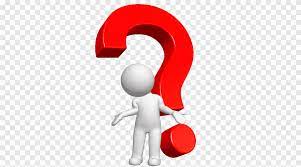 Kdy dosáhla EU jednotlivých stupňů (cca)?
2
JUDr. Malachta, KOV - EI
Společný a jednotný vnitřní trh
Společný trh
Jednotný vnitřní trh
Volný pohyb zboží
Volný pohyb služeb
Volný pohyb kapitálu
Volný pohyb osob
Volný pohyb zboží
Volný pohyb služeb
Volný pohyb kapitálu
Volný pohyb osob
dnes
3
JUDr. Malachta, KOV - EI
Třetí země (jednotný celní sazebník)






	
			
		Třetí země
Celní unie (dosažena 1968)
EU jako celní unie je unikát v rámci světa
pravidla uvnitř EU
zákaz cel a dávek s obdobným účinkem mezi ČS
pravidla EU vůči třetím státům
přijetí jednotného celního sazebníku 
Rada na návrh Komise
v rámci Evropy je celní prostor širší
Evropský celní prostor
proč?
ÚZEMÍ EU
zákaz cel 
a dávek s obdobným 
účinkem (dovoz, vývoz)
Unie zahrnuje celní unii, která pokrývá veškerý obchod zbožím a která zahrnuje jak zákaz vývozních a dovozních cel a všech poplatků s rovnocenným účinkem mezi členskými státy, tak i přijetí společného celního sazebníku ve vztahu ke třetím zemím.  (Čl. 28 SFEU)
K zamyšlení:
Má EU vlastní celní orgány?
Kdo vybírá clo?
Komu/kam jde příjem z výběru cel?
4
JUDr. Malachta, KOV - EI
Původ zboží a volný pohyb zboží
5
JUDr. Malachta, KOV - EI
Zboží
není definice, příklady vyplývají z rozhodnutí Soudního dvora
movité věci, ale ne všechny, mohou být i nehmotné 
ekonomická hodnota získaná výrobou či ovladatelností
SPOTŘEBNÍ ZBOŽÍ
ZBRANĚ
ELEKTŘINA
LIDSKÉ ORGÁNY
PENÍZE
NEMOVITOSTI
ODPADY
DROGY
ŽIVÁ ZVÍŘATA
ZEMĚDĚLSKÉ VÝROBKY
6
JUDr. Malachta, KOV - EI
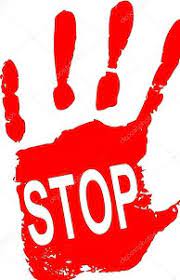 Omezení volného pohybu zboží
fiskální (tarifní) omezení
ZÁKAZ CEL (DOVOZNÍ, VÝVOZNÍ, PRŮMYSLOVÁ, FISKÁLNÍ) A POPLATKŮ/DÁVEK S ROVNOCENNÝM ÚČINKEM 
BEZ VÝJIMEK
kvantitativní (množstevní, administrativní) omezení
ZÁKAZ MNOŽSTEVNÍHO OMEZENÍ DOVOZU A VÝVOZU A OPATŘENÍ S ROVNOCENNÝM ÚČINKEM
JSOU VÝJIMKY
jiné
DAŇOVÁ DISKRIMINACE, OCHRANÁŘSKÁ VNITŘNÍ ZDANĚNÍ
7
JUDr. Malachta, KOV - EI
Cla a dávky s rovnocenným účinkem
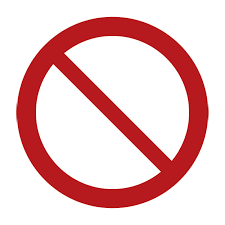 bavíme se o pohybu zboží mezi členskými státy
clo
dávka s rovnocenným (obdobným) účinkem jako clo
nezáleží na pojmenování (dávka, poplatek, odvod, pojmenování v cizích jazycích atd.) 
žádné výjimky
8
JUDr. Malachta, KOV - EI
Zákaz množstevních omezení dovozu a vývozu a opatření s rovnocenným účinkem
stále se bavíme o pohybu zboží mezi členskými státy
množstevní omezení (kvantitativní restrikce) – jasné, co se tím myslí, i když definice není 
opatření s rovnocenným účinkem – pomáhá Soudní dvůr EU říkat, co to je
Množstevní omezení dovozu, jakož i veškerá opatření s rovnocenným účinkem, jsou mezi členskými státy zakázána. Článek 34 SFEU 
Množstevní omezení vývozu, jakož i veškerá opatření s rovnocenným účinkem, jsou mezi členskými státy zakázána. Článek 35 SFEU
9
JUDr. Malachta, KOV - EI
Co JE opatření s rovnocenným účinkem
španělské jahody – pro zajímavost
demonstrace proti dovozu zboží z jiných ČS, ale demonstrují soukromé osoby /ne stát/
může dojít i k blokádě silnic či ničení zboží
opatření? ANO, pokud ČS nepřijme opatření, aby odstranil překážku bránící volnému pohybu
licence pro dovoz zboží, pro vývoz zboží
povinnost doložit certifikát původu
nedůvodné kontroly a inspekce
požadavky na popis, balení zboží
…
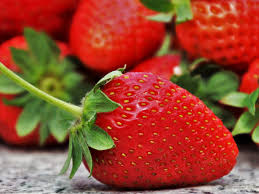 10
JUDr. Malachta, KOV - EI
Omezení volného pohybu
primární právo
judikatura
11
JUDr. Malachta, KOV - EI
Možná omezení
dopadají jen na množstevní omezení a opatření s rovnocenným účinkem 
nedopadá tedy na cla a dávky s rovnocenným účinkem 
nesmí vést k diskriminaci či zastřenému omezování obchodu
požadavek přiměřenosti – důvodné opatření, nezbytně nutné pro dosažené sledovaného cíle, nelze dosáhnout jinak
12
JUDr. Malachta, KOV - EI
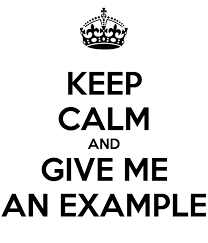 Možná omezení
13
JUDr. Malachta, KOV - EI
Kategorické požadavky
vyvíjí rozhodnutí Soudního dvora EU
naléhavý veřejný zájem
požadavek přiměřenosti
rozšiřováno
OCHRANA SPOTŘEBITELE
OCHRANA ŽIVOTNÍHO PROSTŘEDÍ
OCHRANA ZÁKLADNÍCH LIDSKÝCH PRÁV
BEZPEČNOST SILNIČNÍHO PROVOZU 
…
14
JUDr. Malachta, KOV - EI
DĚKUJI ZA POZORNOST
15
JUDr. Malachta, KOV - EI